The Responsibilities of a Husband and Father
(Ephesians 5:22-23)
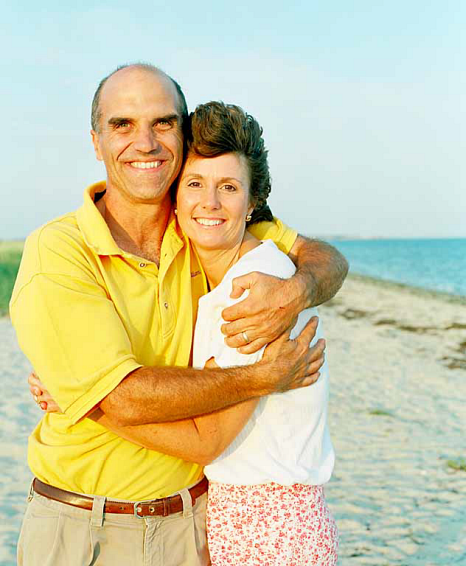 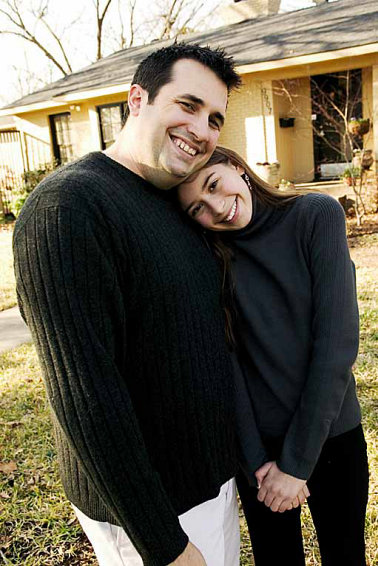 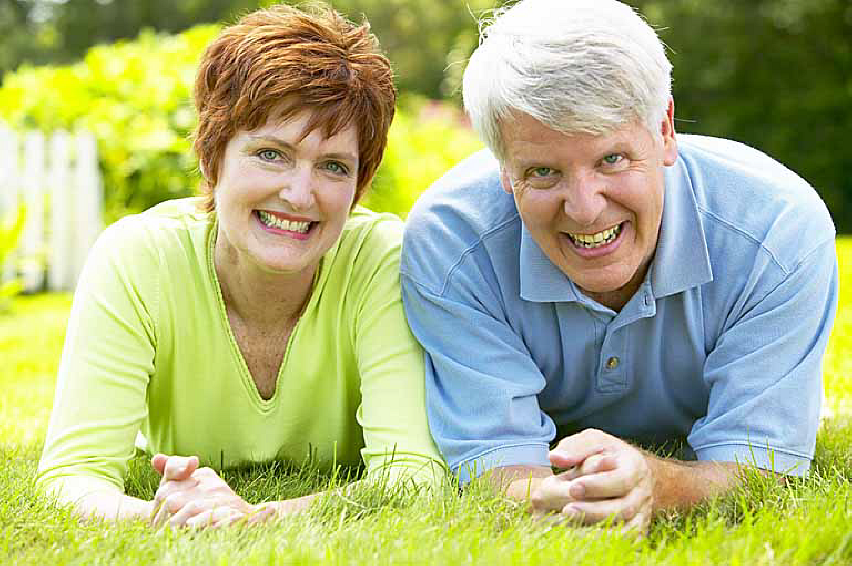 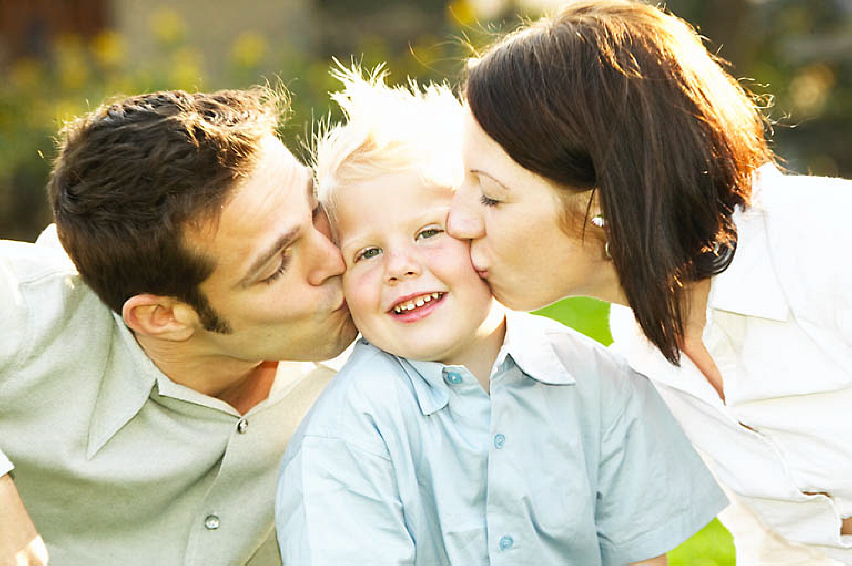 Twelve Problems Women Face
Frustration at the absence of spiritual leadership
Meaningless life
Uncontrollable insecurity
Feeling unloved
Belief that her husband takes her for granted
Absence of trust
Loneliness
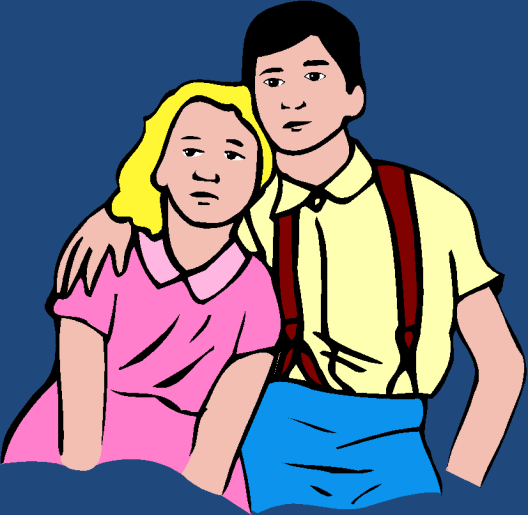 Need of intimate communication
Lack of total commitment from the husband
Children left totally for the mother to discipline
Inability to control emotions, spending, and daily activities
Bitterness
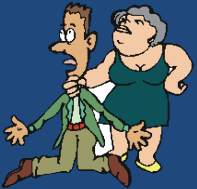 Twelve Things that Separate a Father from His Children
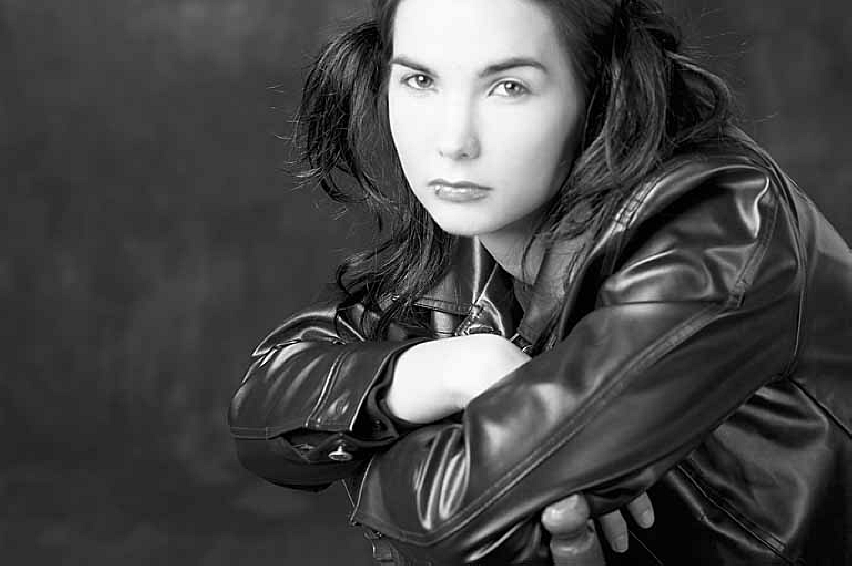 In this generation many fathers are
 cut off from their children
(Work demands / Divorce / Neglect)
The average child spends less than five minutes per day with their fathers.
Anger, bitterness, and deep resentment characterize a majority of teenager’s attitudes towards their fathers.
The absentee father
Rules without principles to undergird them
Double standards
Father’s who are unwilling to discipline
Fathers who are unwilling to listen to their children
Fathers who discipline in anger
Fathers who consistently display anger
Fathers who fight and quarrel with their wife
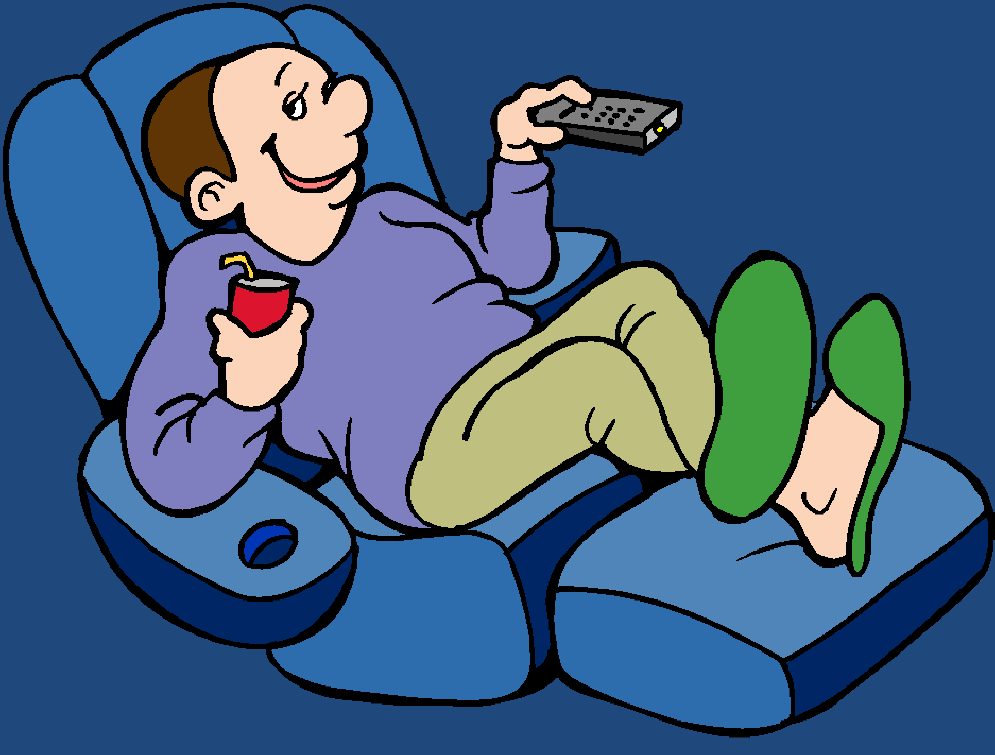 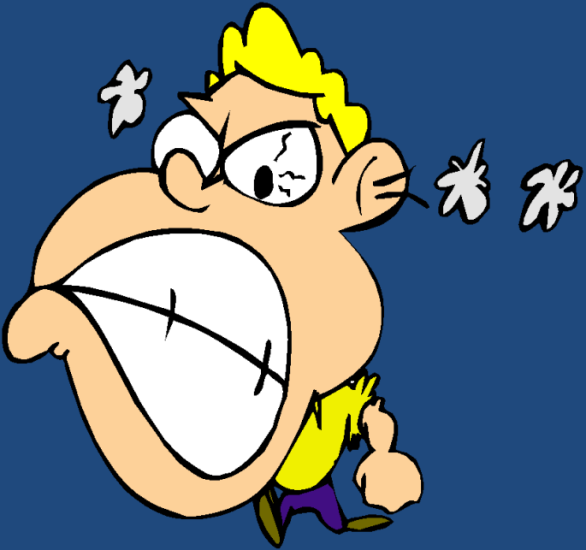 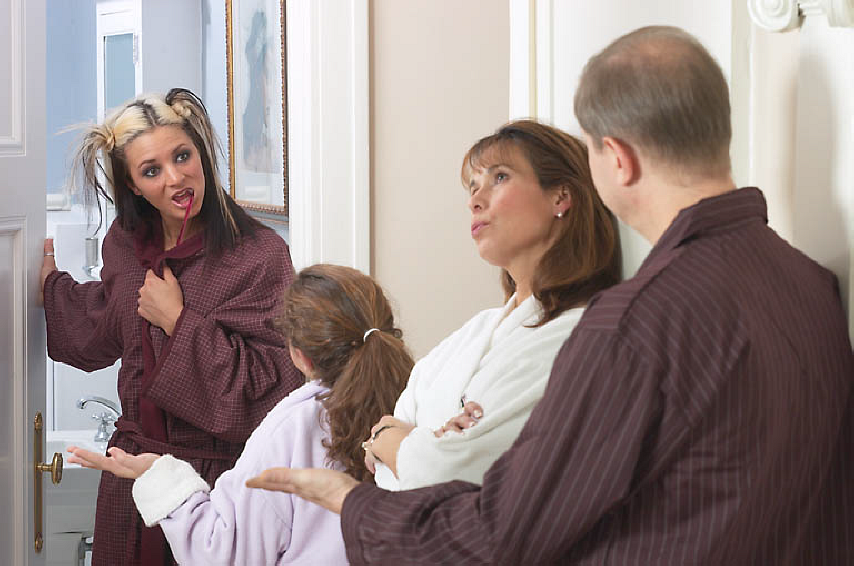 Fathers who are unpredictable
Fathers who place unhealthy pressure on their children to succeed
Father’s lack of interest in the activities of their child
Fathers who relinquish responsibility to the mother, school, or the church
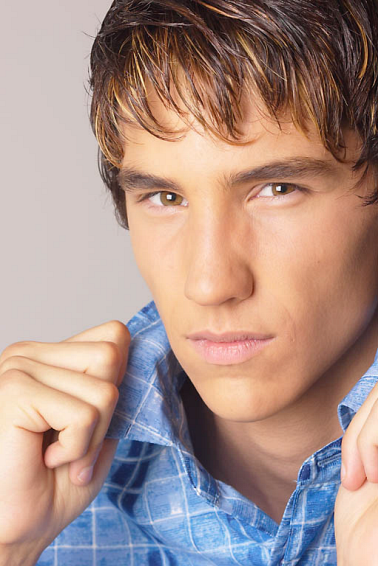 A husband’s failure in these areas will result in the break down of the marital relationship
Bitterness
Resentment
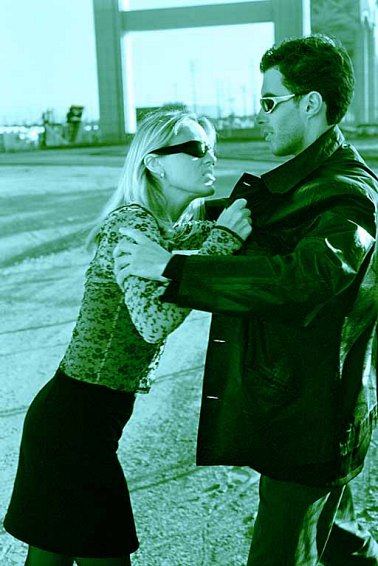 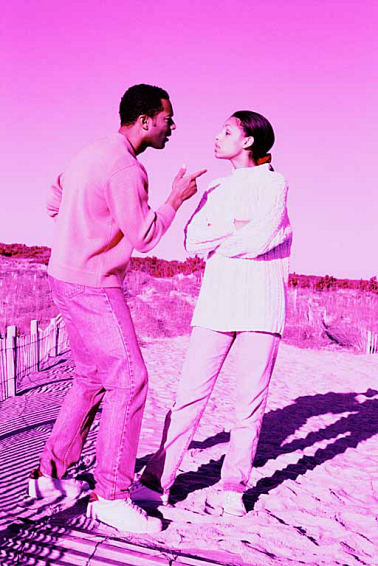 Fighting
Anger
Loss of intimacy
Breakdown in communication
Arguments
Christ and His Church Provide Insights and Solutions to the Problems Husbands and Wives Face
Ephesians 5:22-23
Christ meets every need the                         church has by His attitude                                and care.
When a husband acts                                    the same way towards his                        wife, it will dramatically                                      affect her behavior.
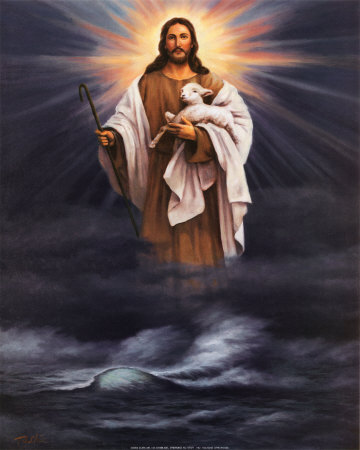 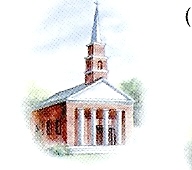 Christ’s Love for the Church is a Model for a Husband’s Love for His Wife(Ephesians 5:25)
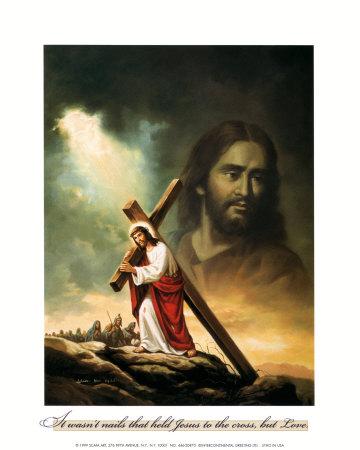 Sacrifice without complaint –   (John 10:15; I Peter 2:23)
Forgiveness without reminder – (Psalms 103:12)
Giving without getting –                    (John 3:16)
Selflessness  without resentment – (Luke 23:34)
Unconditional Love –                           (I Corinthians 13:1-7)
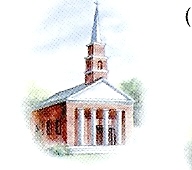 Christ’s Relationship to His Church Suggests Three Things Every Wife Needs from Her Husband
Strength and intimacy -
Savior (Protect physically)
Nourish (Feed spiritually)
Cherish (Guard emotionally)
2. Perfect and complete security -
      Note: Many men complain about their wives’        independent spirit. A possible reason for this is the failure of the husband to provide security for his wife!
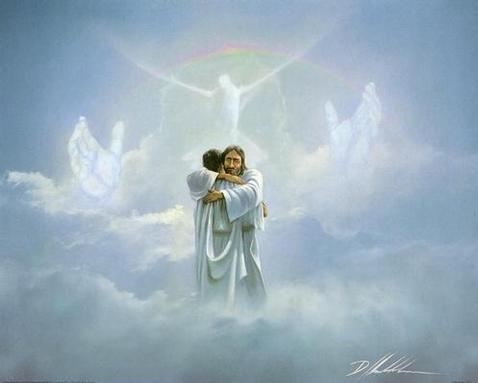 Physical security – “Giving honor unto the wife as unto the weaker vessel.”
Financial security – “But if any provide not for his own, and specially for those of his own house, he hath denied the faith, and is worse than an infidel.”
Emotional security -  “Husbands, love your wives, and be not bitter against them.”
Spiritual security – “And if they will learn any thing, let them ask their husbands at home: for it is a shame for women to speak in the church.”
3. Assurance of uninterrupted attention          and concern –     (Matt. 28:20)
Never allow the following to distract you from personal time with your wife
 Job
 Hobbies
 Personal interest
 Sports
 Computer
 Ministry
 Etc.
Togetherness
 Focused attention
 Personal attention 
 Conversation
 Date nights
 Activities
 Quality time
Christ’s Goal for His Church is a Model for Every Husband
Ephesians 5:25-27
Every wife needs spiritual instruction from      her husband – 
Husbands need to teach their wives life principles of God’s Word - Proverbs
Husbands need to teach their wives how to solve problems with the Word of God -                   I Corinthians 14:25
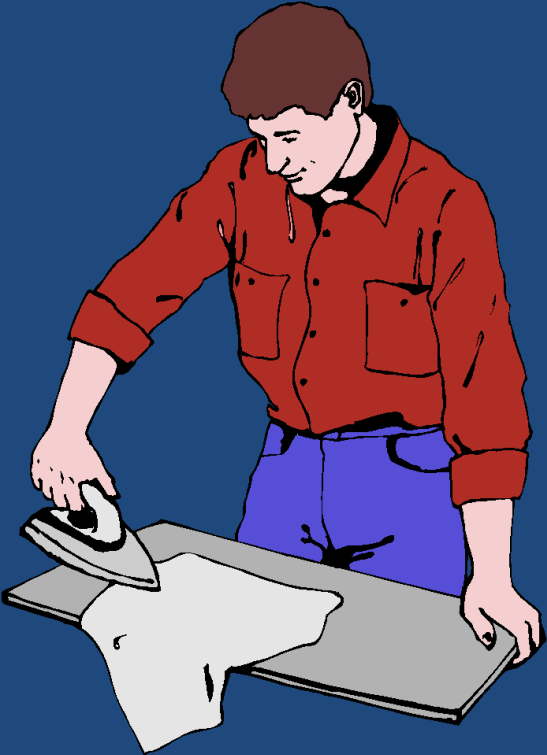 Cleansing your wife with the “…washing of the water by the Word...” 
 Goal – “Glorious Church”
 Without spot = Stain
 Without wrinkle = Flaw
 Without any such thing = Imperfection
 Goal – “But that it should be holy and without blemish.”
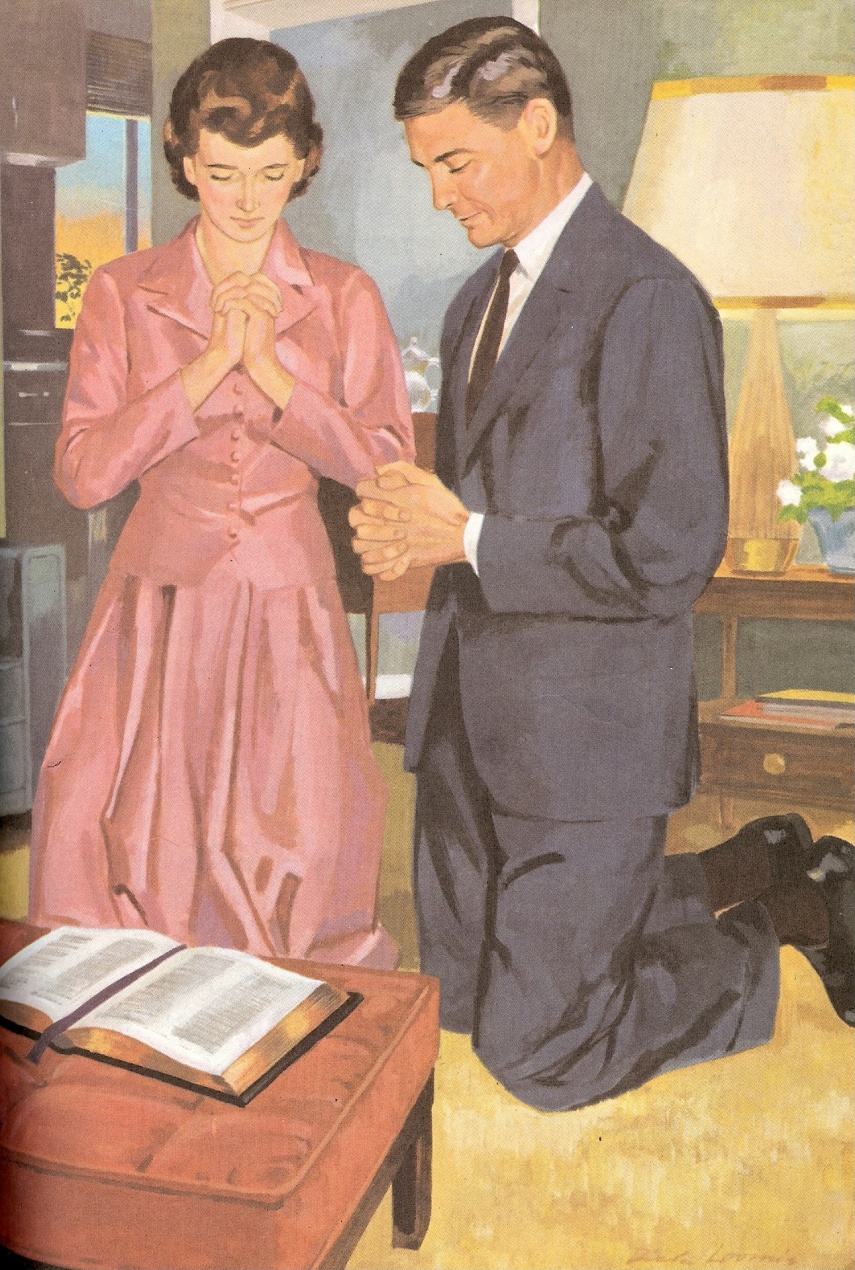 I wife’s relationship with the Lord 
is her Husbands responsibility
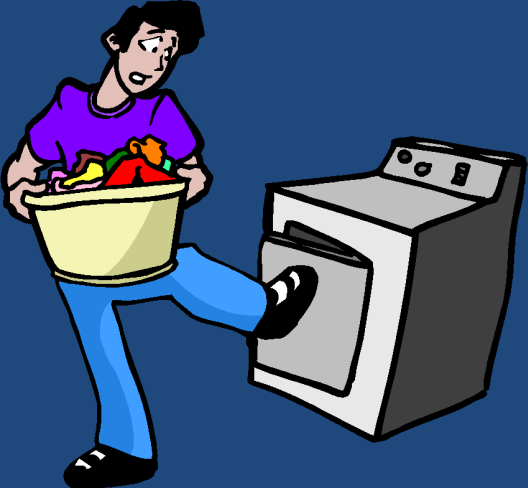 2. Every wife needs the moral and spiritual leadership that comes from her husband –
“But I would have you know, that the head of every man is Christ; and the head of the woman is the man; and the head of Christ is God.”                   (I Corinthians 11:3) 
 Initiative should come from the husband.
 Example should come from the husband.
 Spiritual decision making should arise with the husband.
 Standards should be set by the husband.
 Convictions should be established by the husband.
Husbands / Fathers
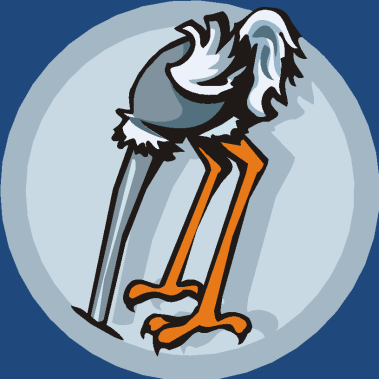 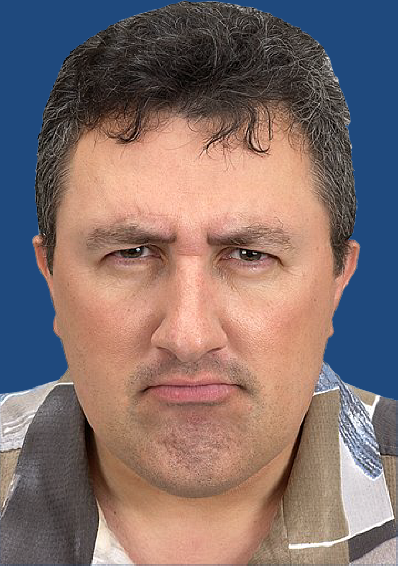 * Stop complaining –

  * Stop avoiding the        
     problem  -                                                                              

  * Stop excusing yourself –

  * Stop blaming others - 

  * Start fulfilling your God                                                   
      given responsibilities -
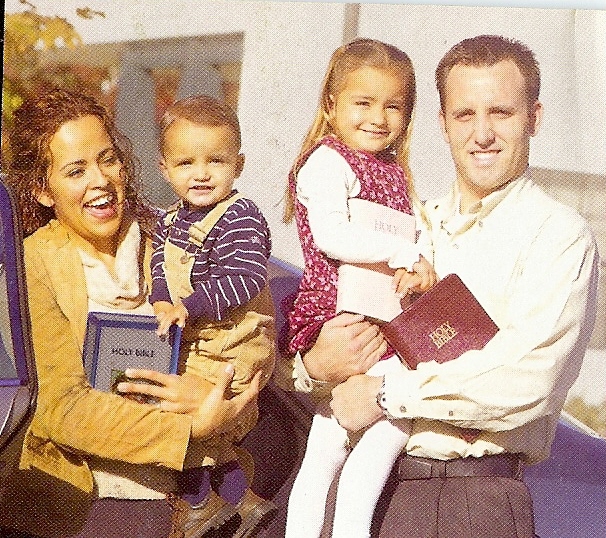 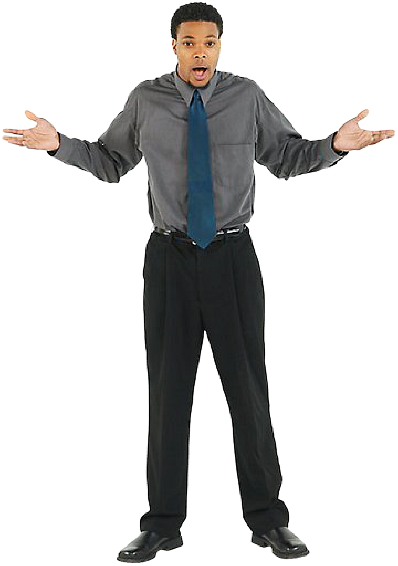 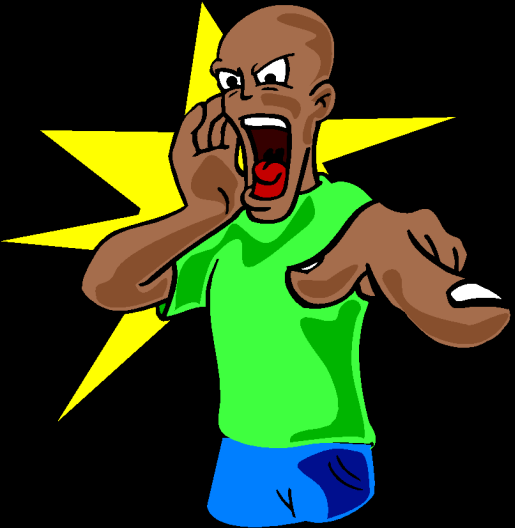 Husbands who ignore these Biblical
principles will reap what they sow
(Galatians 6:7)
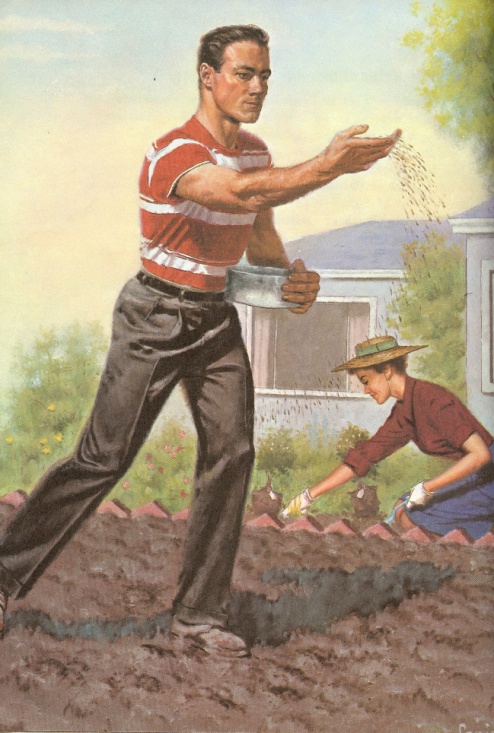 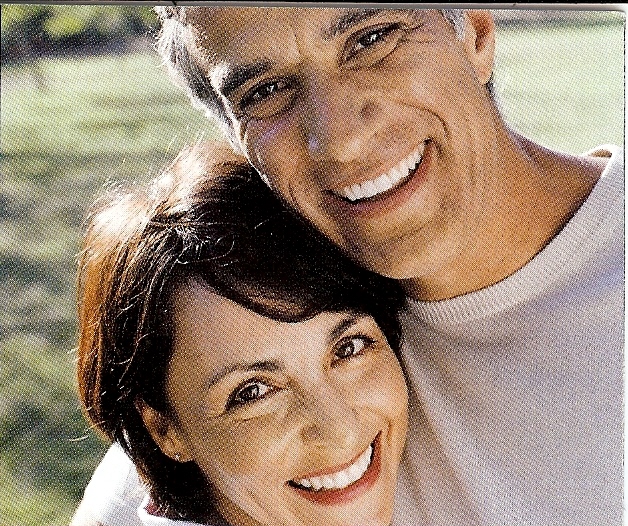 It is to the advantage of every 
husband to have a happy wife
“A continual dropping in a very rainy day and a contentious woman are alike.” (Proverbs 27:15)
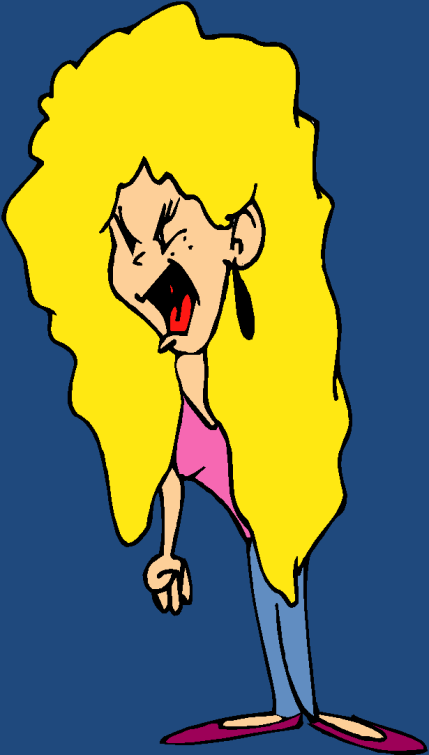 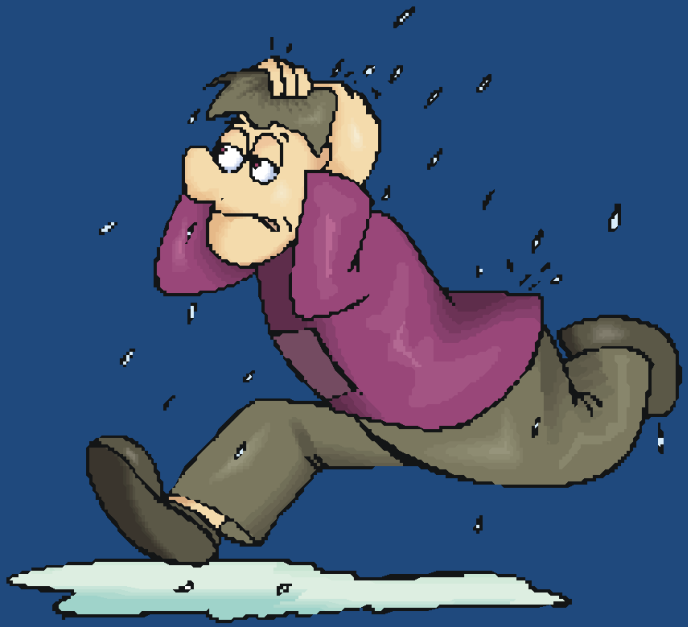 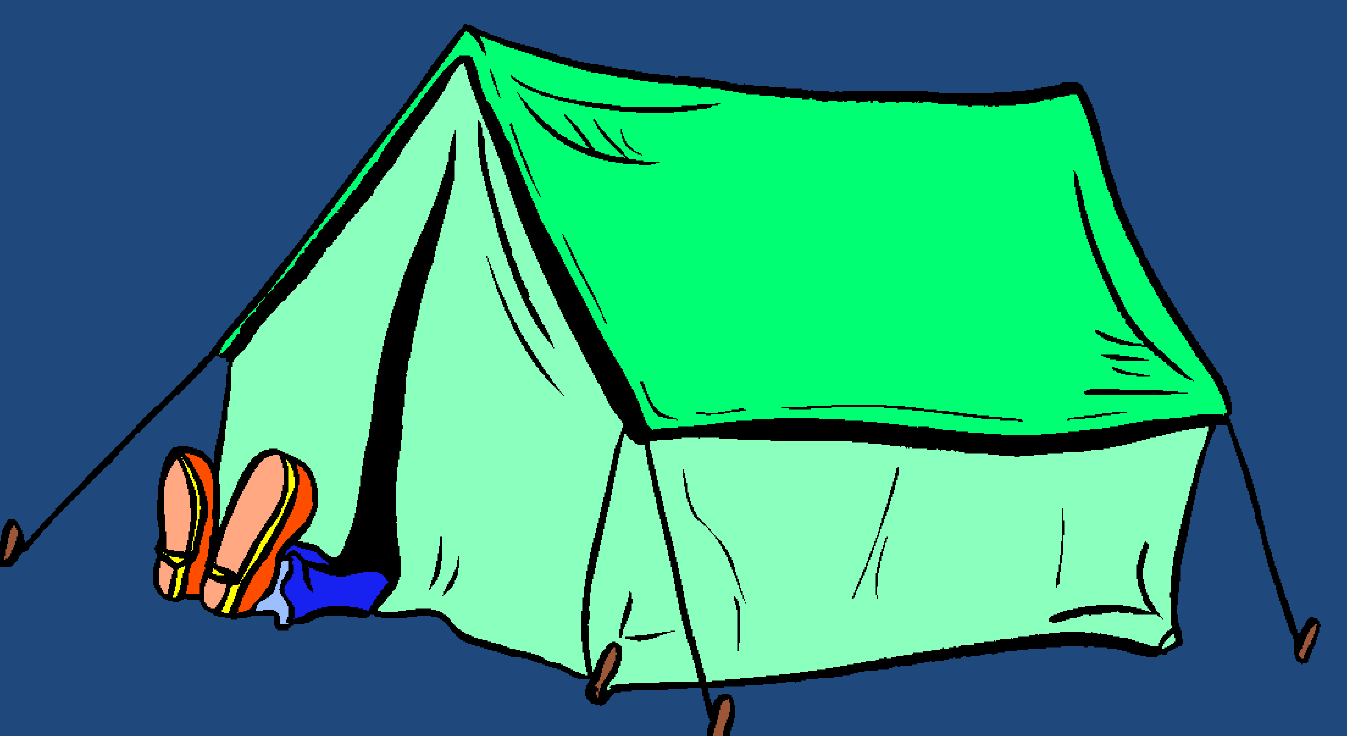 “It is better to dwell in the wilderness, 
than with a contentious and an angry 
woman.” ( Proverbs 21:19)
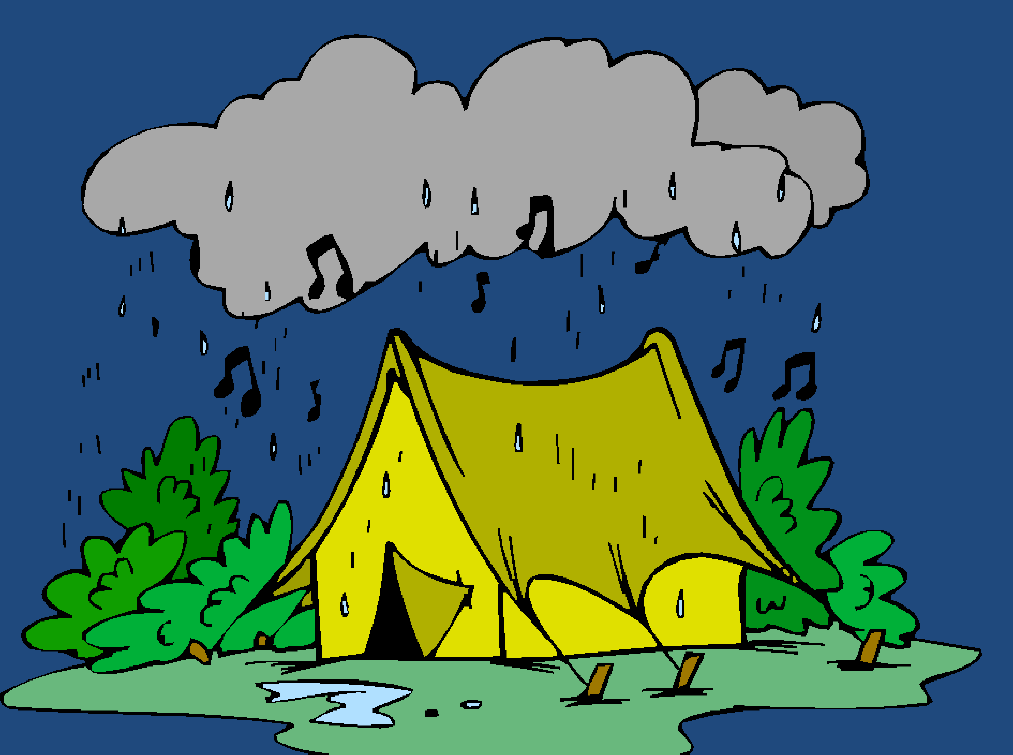 “It is better to dwell in the corner of the housetop, than with a brawling woman and in a wide house.” 
(Proverbs 25:24)
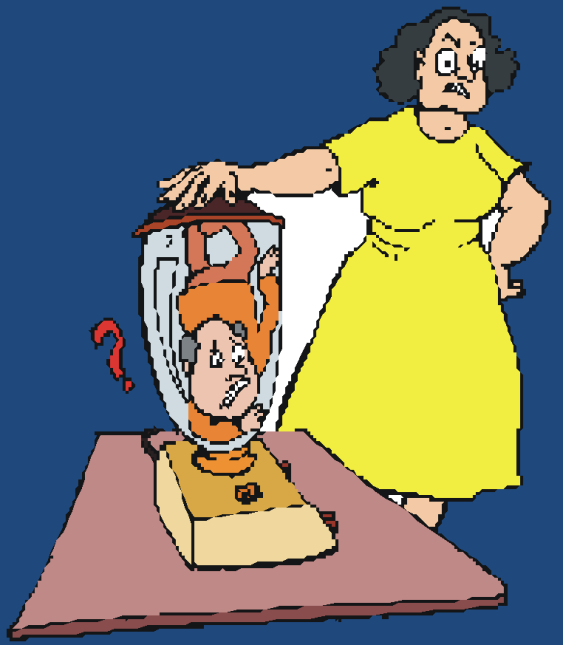 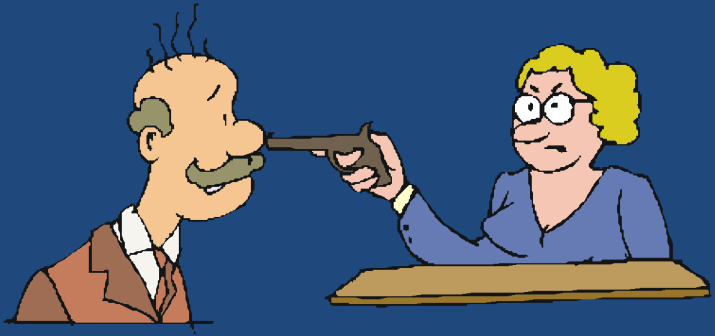 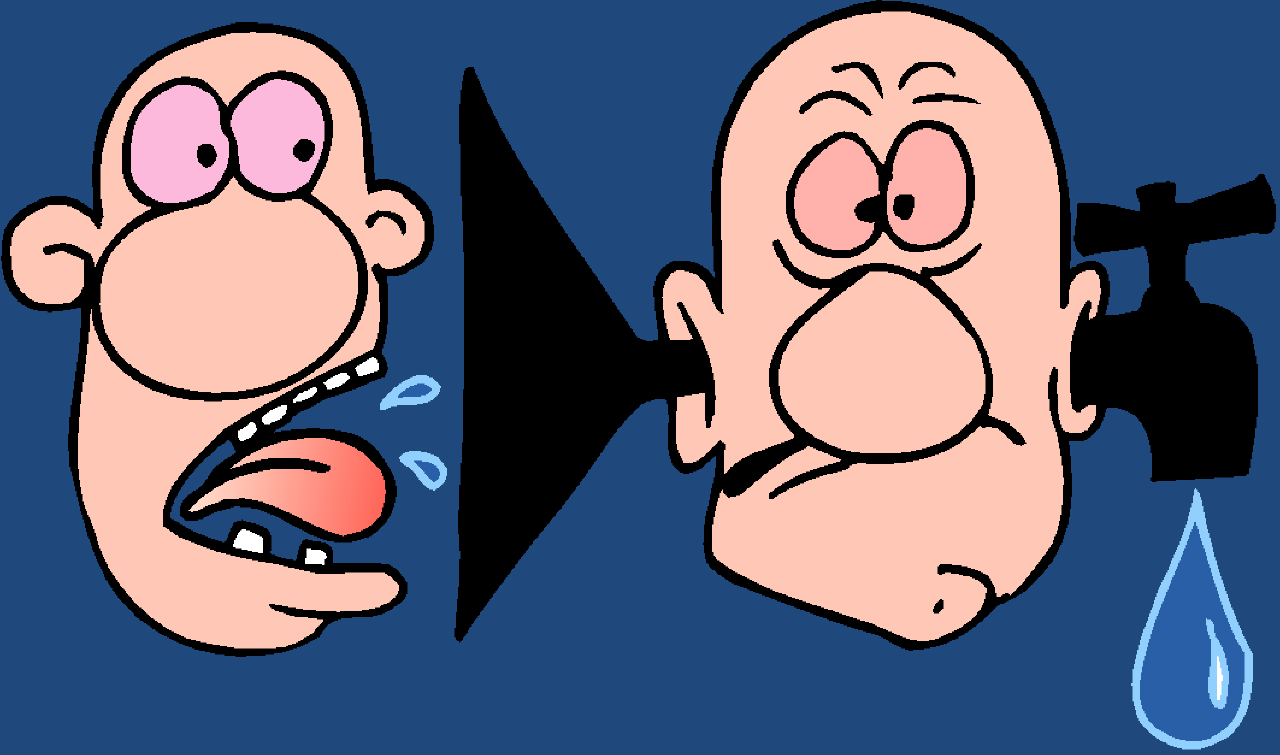 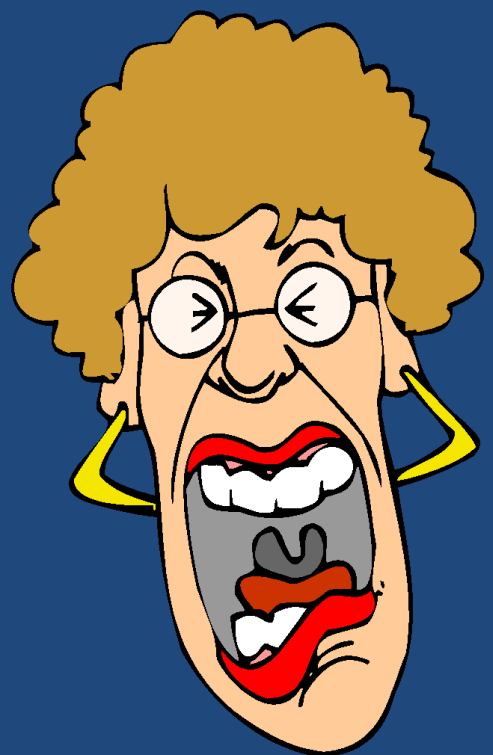 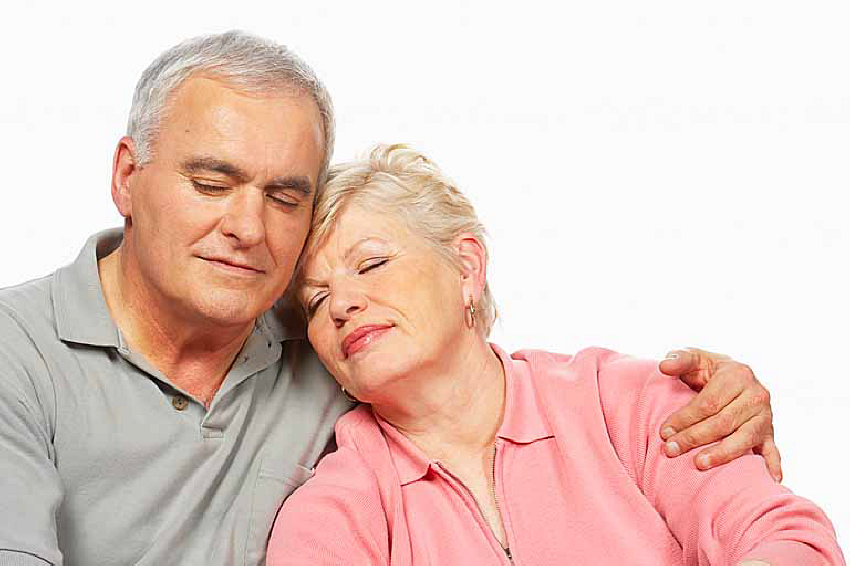 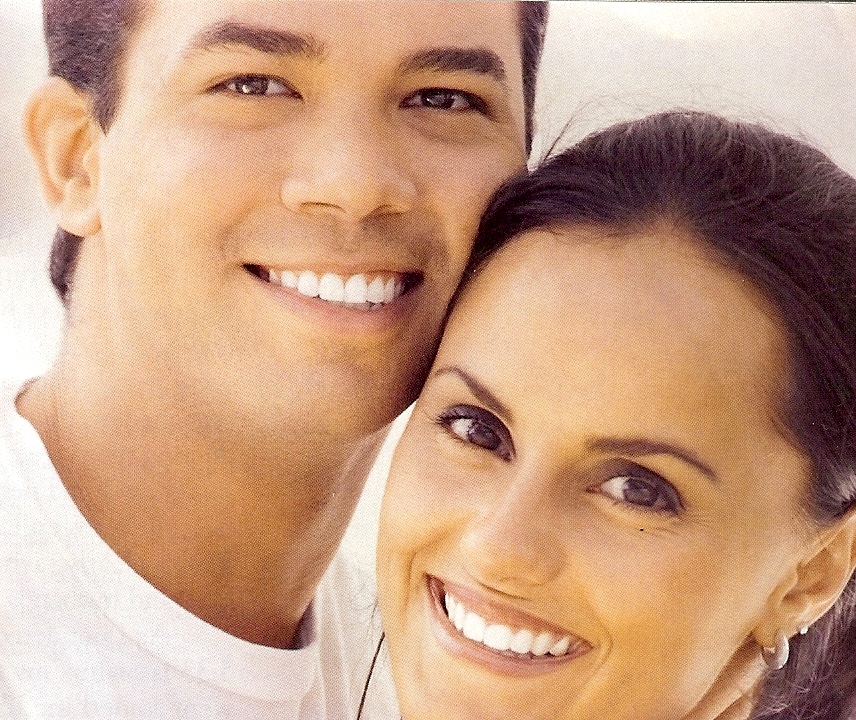 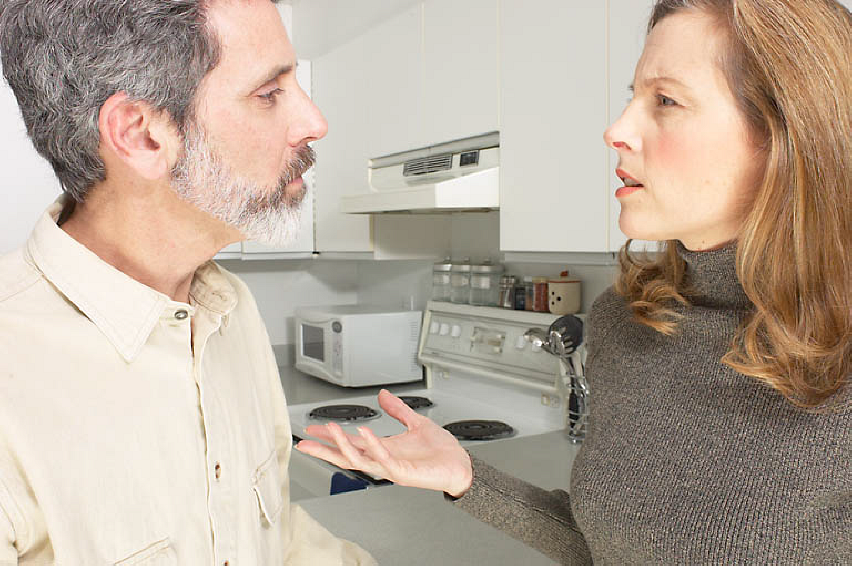 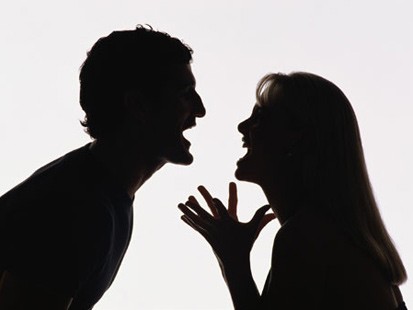 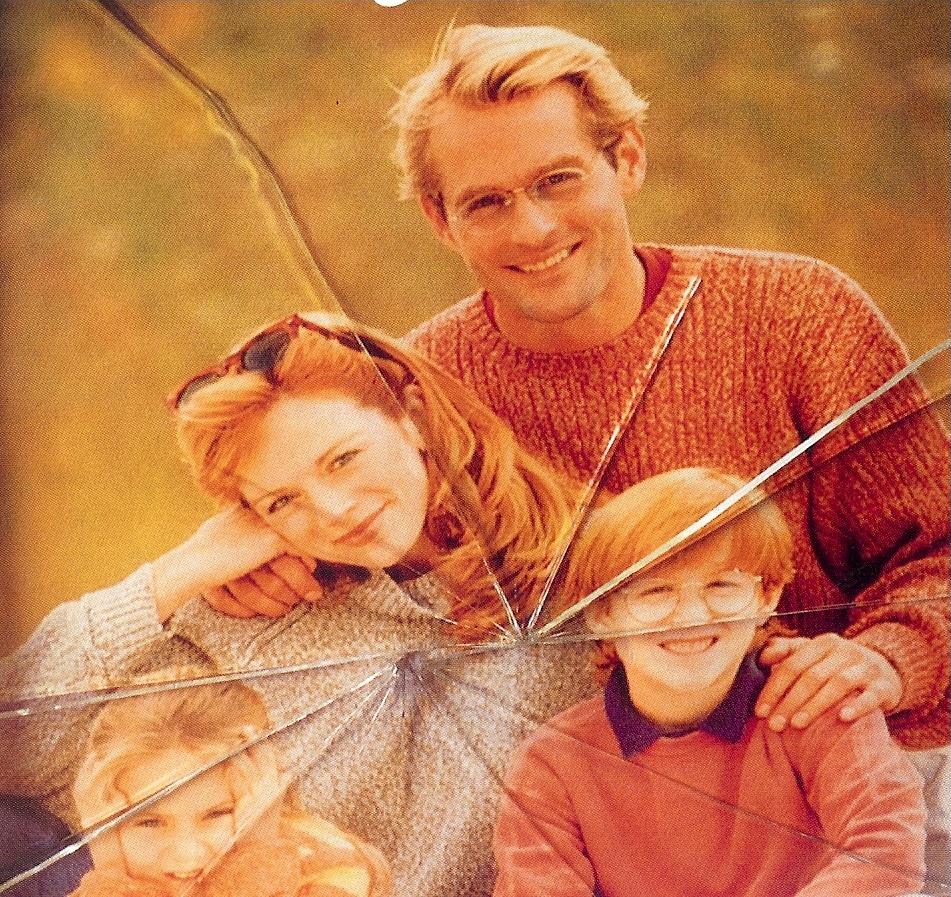 “Husbands, love your wives, and be not bitter against them.” (Col. 3:19 )
“Fathers, provoke not your children to anger, lest they be discouraged.” 
(Col. 3:21)
“For the husband is the head of the wife, even as Christ is the head of the church: and he is the saviour of the body.”  (Eph. 5:23)
“Likewise, ye husbands, dwell with them according to knowledge, giving honour unto the wife, as unto the weaker vessel, and as being heirs together of the grace of life; that your prayers be not hindered.”  (I Peter 3:7)